Sandra Moon complex
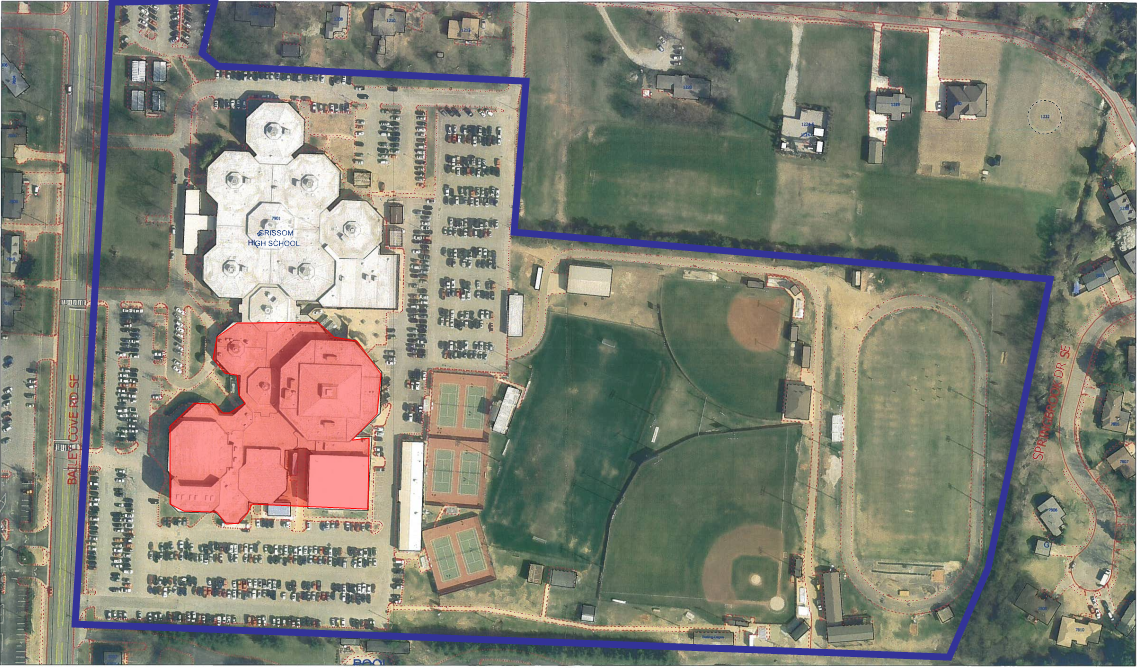 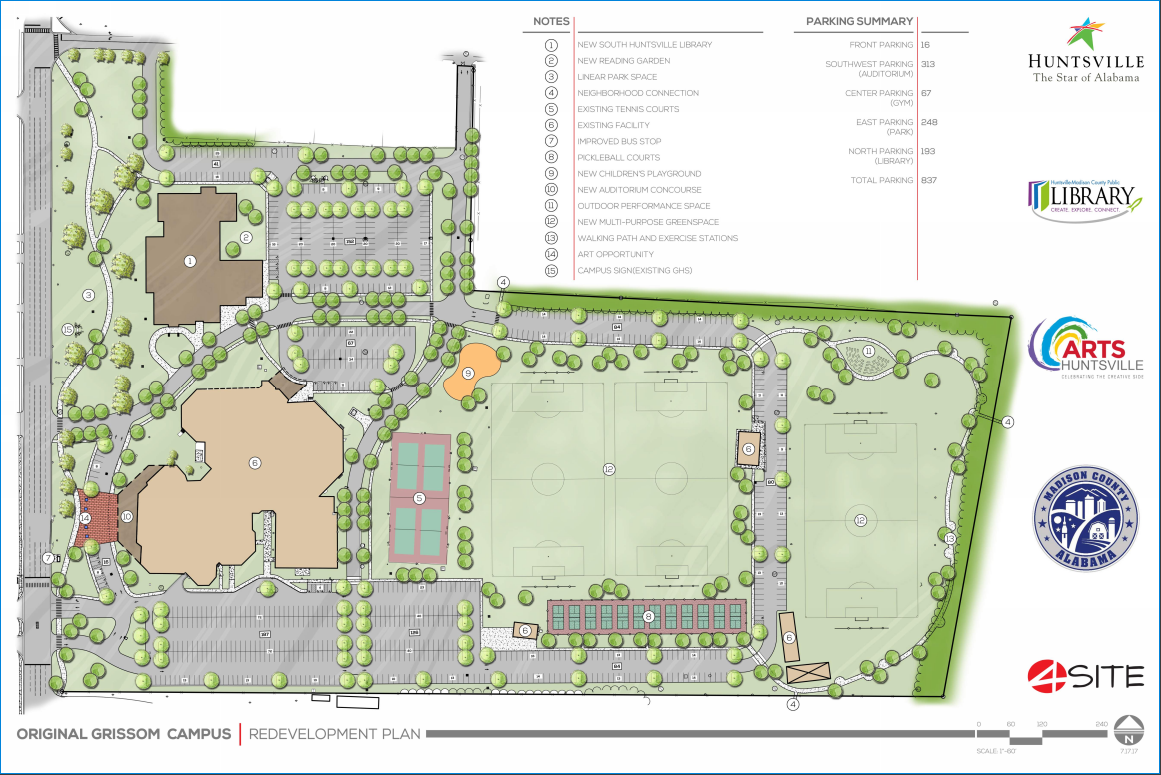 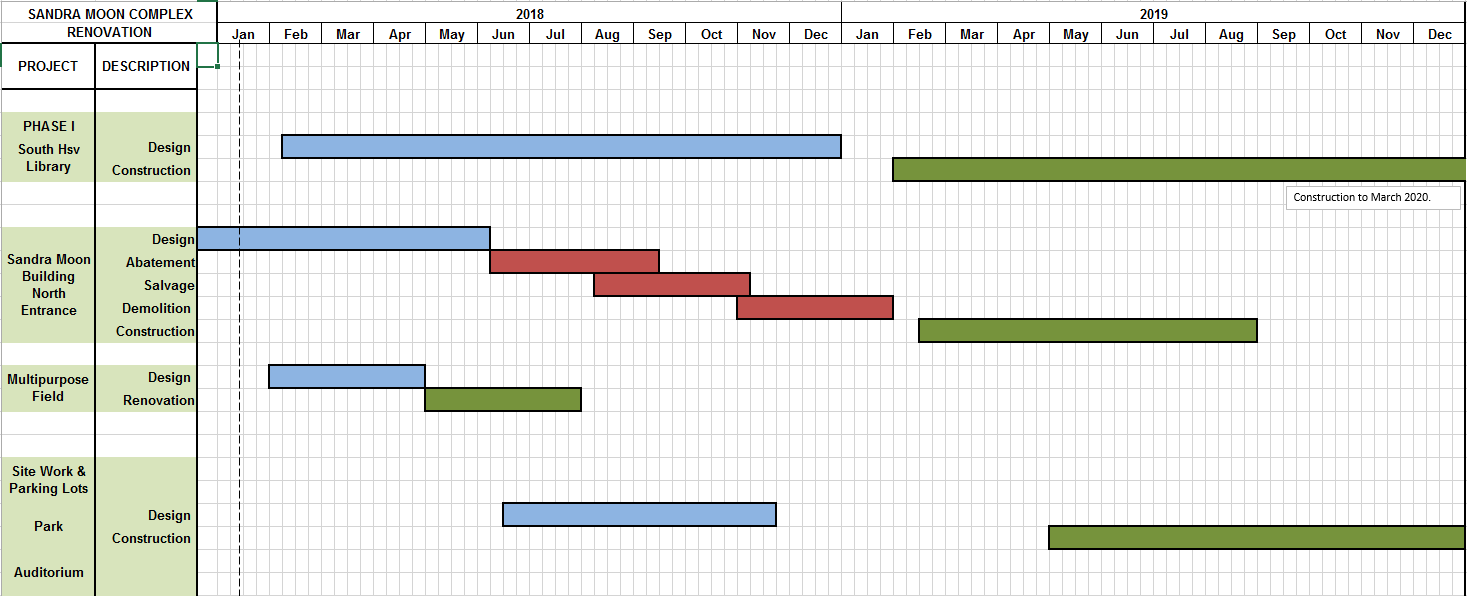